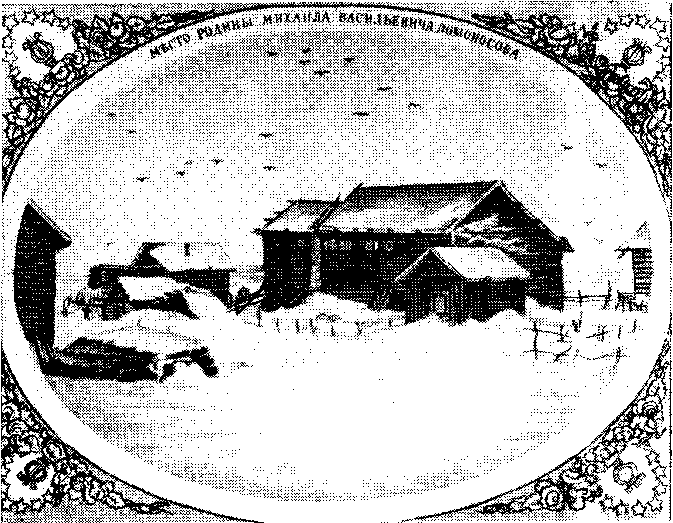 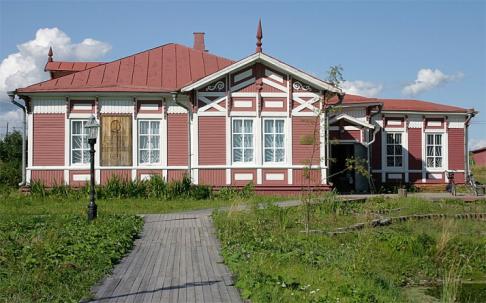 Великий сын Отечества: 
М.В.Ломоносов
Дом –музей М. В. Ломоносова
8 (19) ноября 1711 года в деревне Мишанинской Куростровской волости Двинского уезда Архангельской губернии  около села Холмогоры в семье помора Василия Дорофеевича родился Михаил Васильевич Ломоносов.
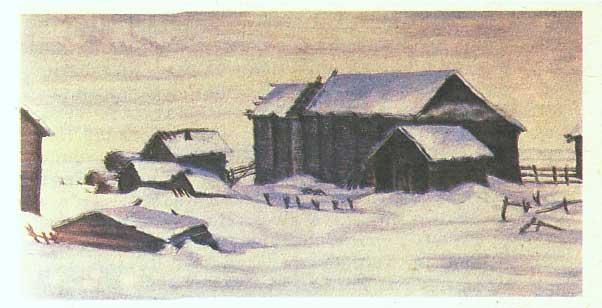 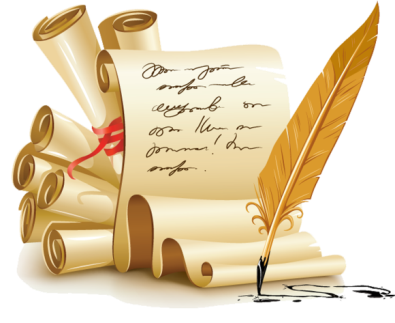 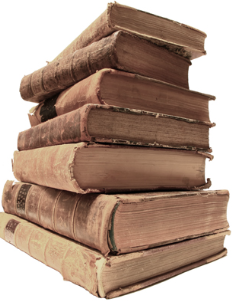 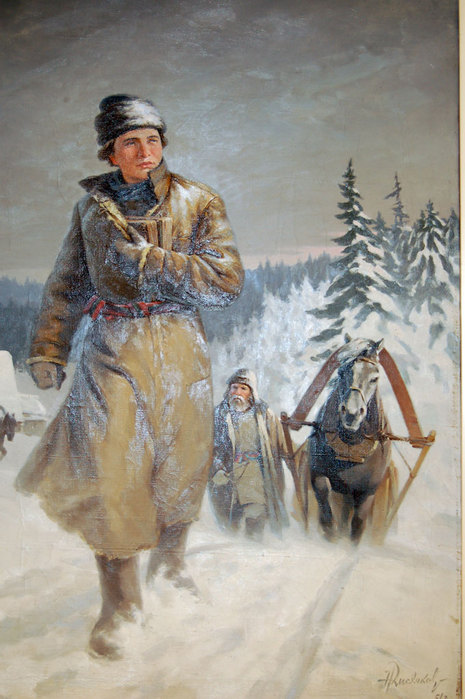 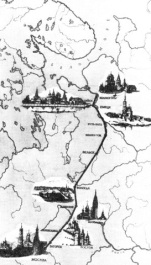 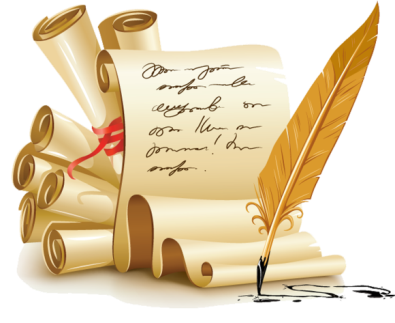 Путь М. В. Ломоносова 
из Холмогор в Москву.
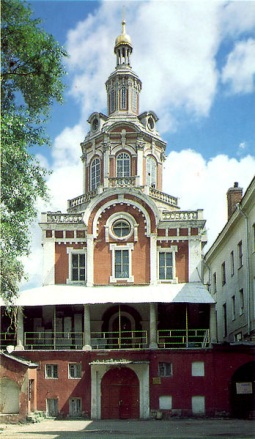 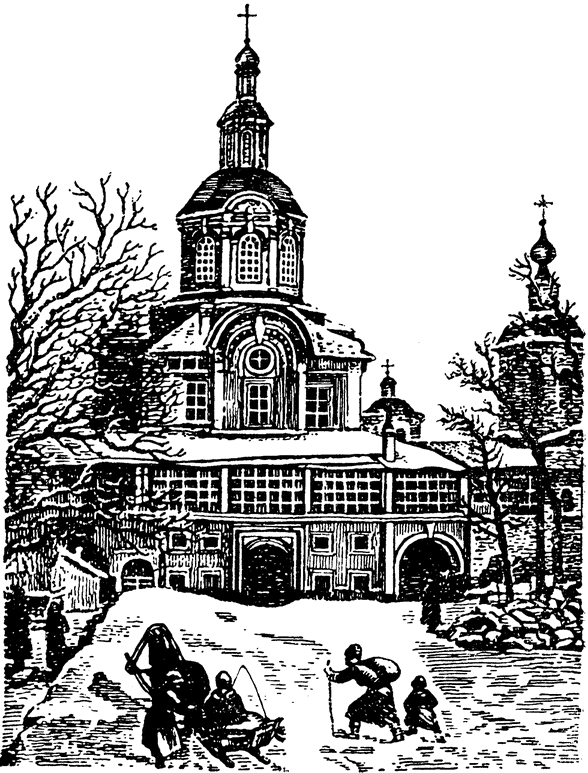 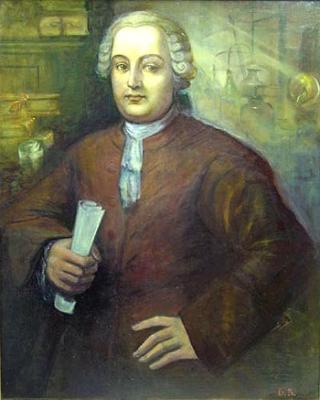 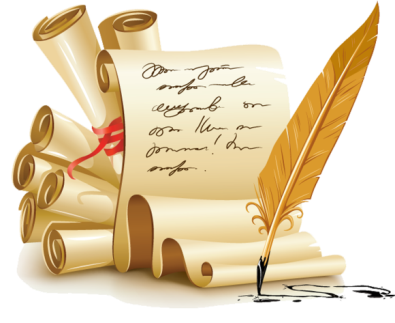 Славяно-греко-латинская академия в г. Москве
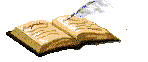 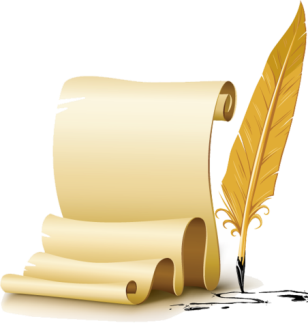 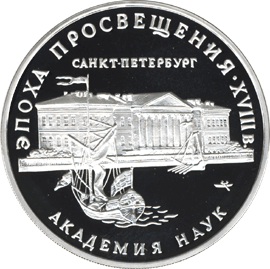 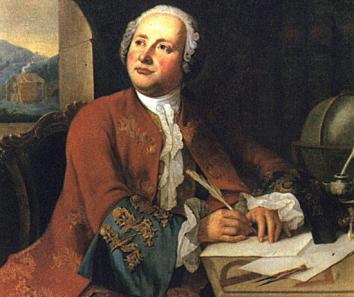 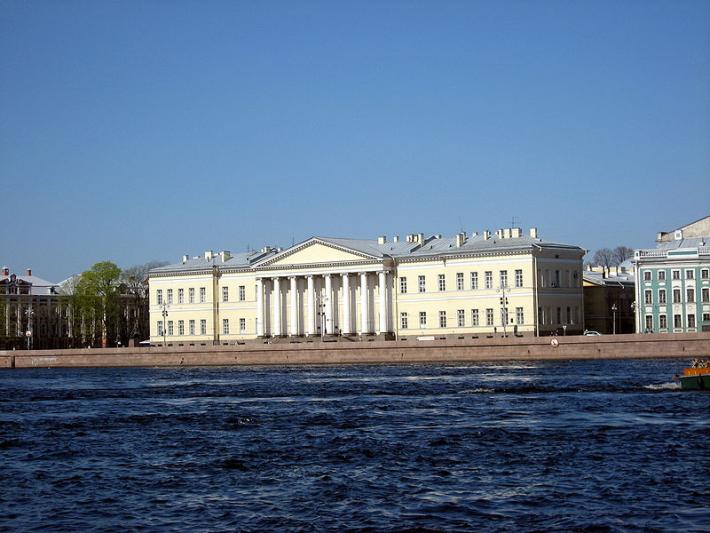 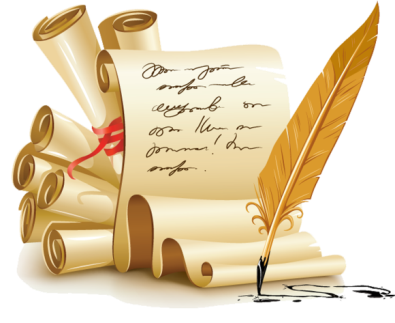 Петербургская Академия наук
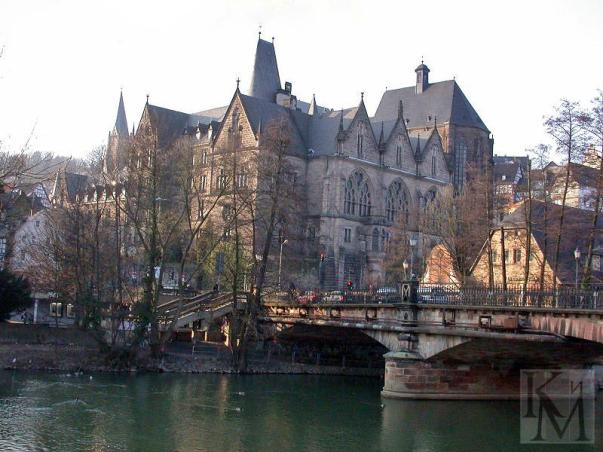 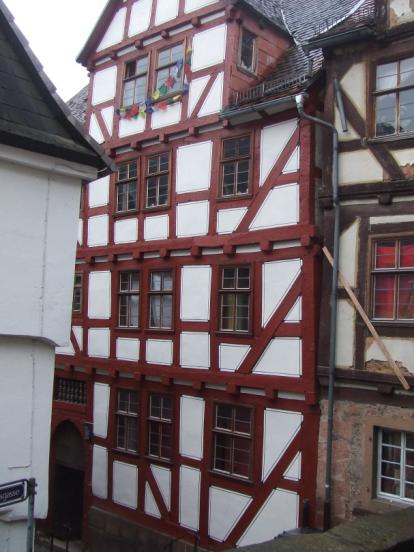 Марбургский университет
Дом, в котором жил 
М. В. Ломоносов в Германии г. Марбург
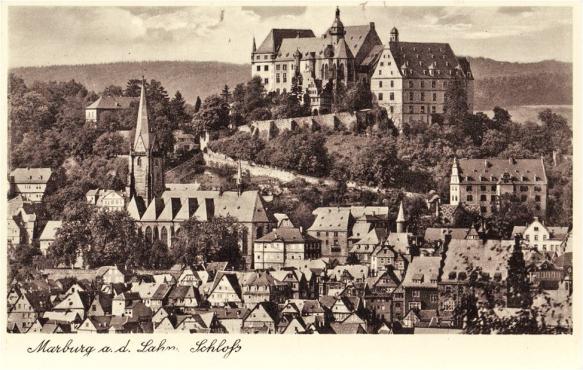 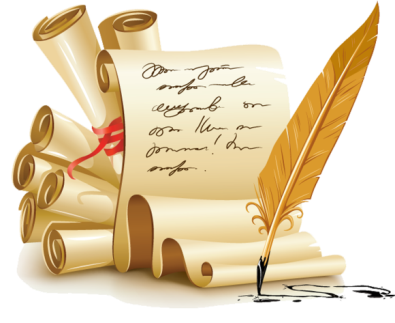 Обучение М. В. Ломоносова в Германии г. Марбург
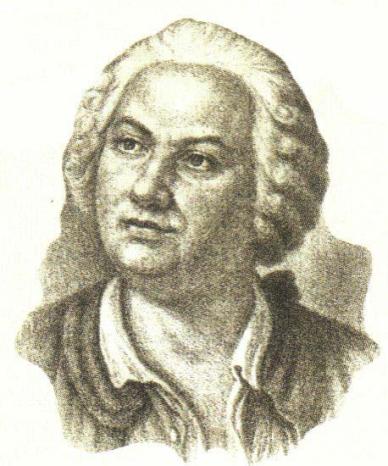 Учёный (физик, химик, астроном, геолог, филолог, 
историк и философ, географ), художник, поэт,  просветитель.

Спасибо за внимание!
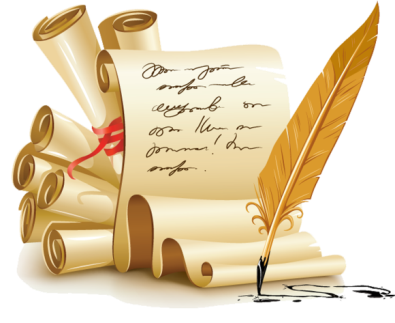 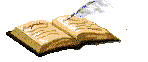